সবাইকে  মুজিব শতবর্ষের শুভেচ্ছা
করোনা মহামারি থেকে নিজে, পরিবার ও বাংলাদেশকে রক্ষার জন্য ঘরে থাকুন পরিবারের সাথেই থাকুন।
পরিচিতি
মুহাম্মদ জাহিদুল আলম                                 বিষয়-গণিত 
 সহকারী  শিক্ষক                                  অধ্যায় – পঞ্চম-  সমীকরণ 
গৌরিপুর  আর ,কে, সরকারি উচ্চ বিদ্যালয়          শ্রেণি- ষষ্ঠ  গৌরীপুর,ময়মনসিংহ                                    সময়-৫০ মিনিট
                                                            তারিখ-২৮-০7-২০২০ইং
এসো আমরা নিচের চিত্রটি লক্ষ করি-১
চিত্রটি কিসের ?
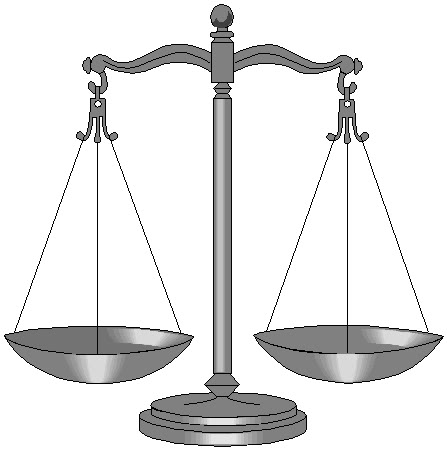 চিত্রটি ওজন মাপার যন্ত্র
কোনো বস্তুর সমপরিমান ওজন মাপা হয়।
এসো আমরা নিচের চিত্রটি লক্ষ করি -২
চিত্রটি দ্বারা কি বোঝানো হুয়েছে ?
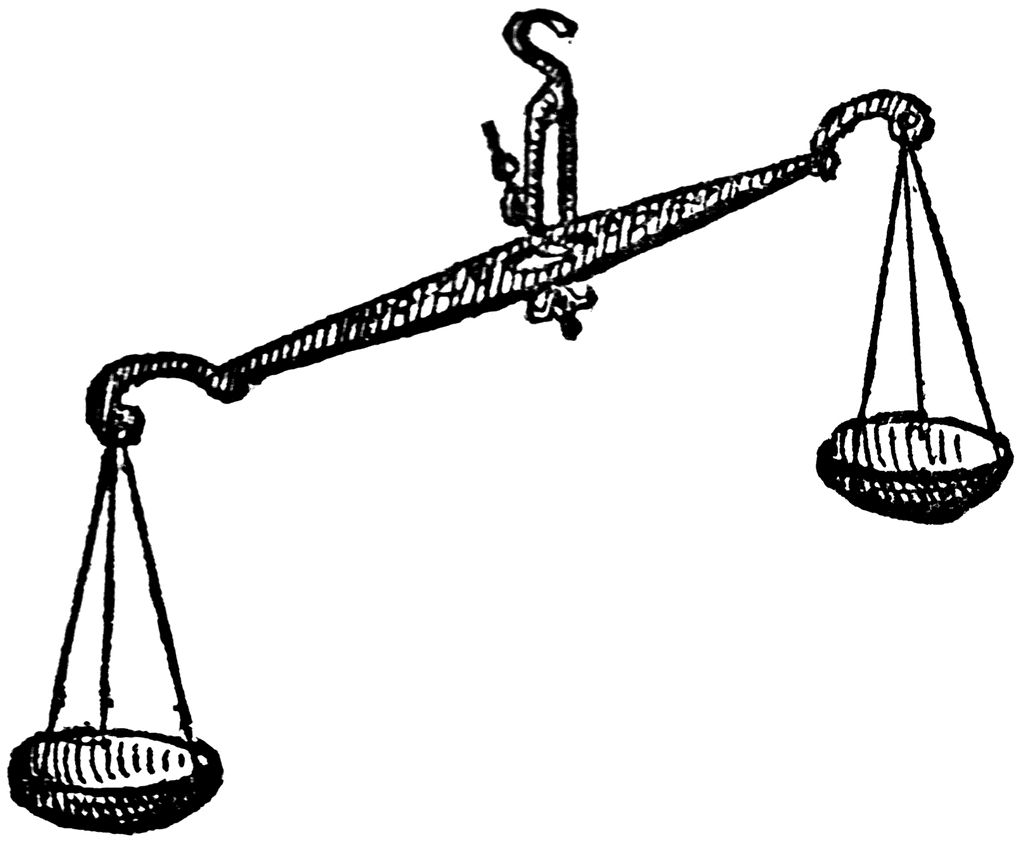 চিত্রটি দ্বারা ওজন কম  বেশী বুঝাচ্ছে?
অর্থাৎ সমান নয়
এসো আমরা নিচের চিত্রটি লক্ষ করি-২
চিত্রটি দ্বারা কি করা হয়।
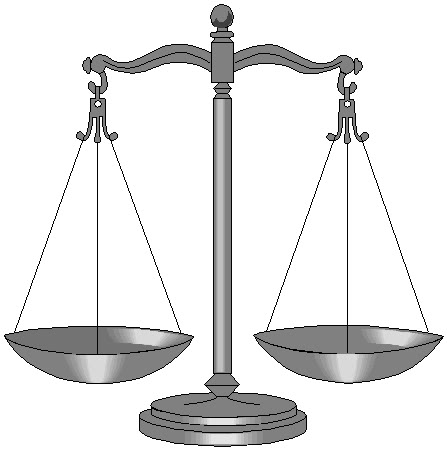 উভয় দিকে
 সমান
সমানকরণ/ সমীকরণ
আজকের পাঠ
সরল সমীকরণ-2য় অংশ
- এই পাঠ শেষে শিক্ষার্থীরা- 
১।সমীকরণ কী তা ব্যাখ্যা করতে পারবে।
২। সরল সমীকরণ ব্যাখ্যা করতে পারবে এবং তা সমাধান করতে পারবে। 
৩। বাস্তব সমস্যার ভিত্তিতে  সমীকরণ গঠন করতে পারবে এবং তা সমাধান করতে পারবে।
শিখনফল
প্রশ্নঃ-24   কোন সংখ্যার দ্বিগুনের সাথে 6 যোগ করলে  14 হবে  ?
[Speaker Notes: Mohammad zahidul alam]
প্রশ্নঃ-25  কোন সংখ্যা থেকে 5 বিয়োগ করলে বিয়োগফল 11 হবে ?
[Speaker Notes: Mohammad zahidul alam]
[Speaker Notes: Mohammad zahidul alam]
একক কাজ
নিচের উদ্দীপকটি  পড়  এবং 18 ,19 ও 20 প্রশ্নের উত্তর দাও 
2x+5=x+1
18.  সমীকরণটিতে  কয়টি পক্ষ আছে ?
(ক) 1 (খ ) 2 (গ) 3  (ঘ) 4
19 সমীকরণটিতে  কয়টি চলক আছে ? 
 (ক) x (খ ) 1 (গ) 2 (ঘ) 5
20. সমীকরণটিতে  কয়টি প্রক্রিয়া চিহ্ন আছে 
(ক) 1 (খ ) 2 (গ) 3  (ঘ) 4
(ক- দল ) 


( খ- দল )
দলগত  কাজ
মূল্যায়ণ
সমীকরণ কাকে বলে?
5y+3 =1 এটি কোন ধরনের সমীকরণ
দ্বিঘাত সমীকরণ কাকে বলে?
বাড়ির কাজ
পঞ্চম অধ্যায়
অনুশীলনীর   ৩৪ নং প্রশ্ন
        অনুশীলনীর -৩৫নং প্রশ্ন
ধন্যবাদ
হে মহান  আল্লাহ পৃথিবীর সকল মানুষকে করোনা ভাইরাস  থেকে রক্ষা করো – আমিন